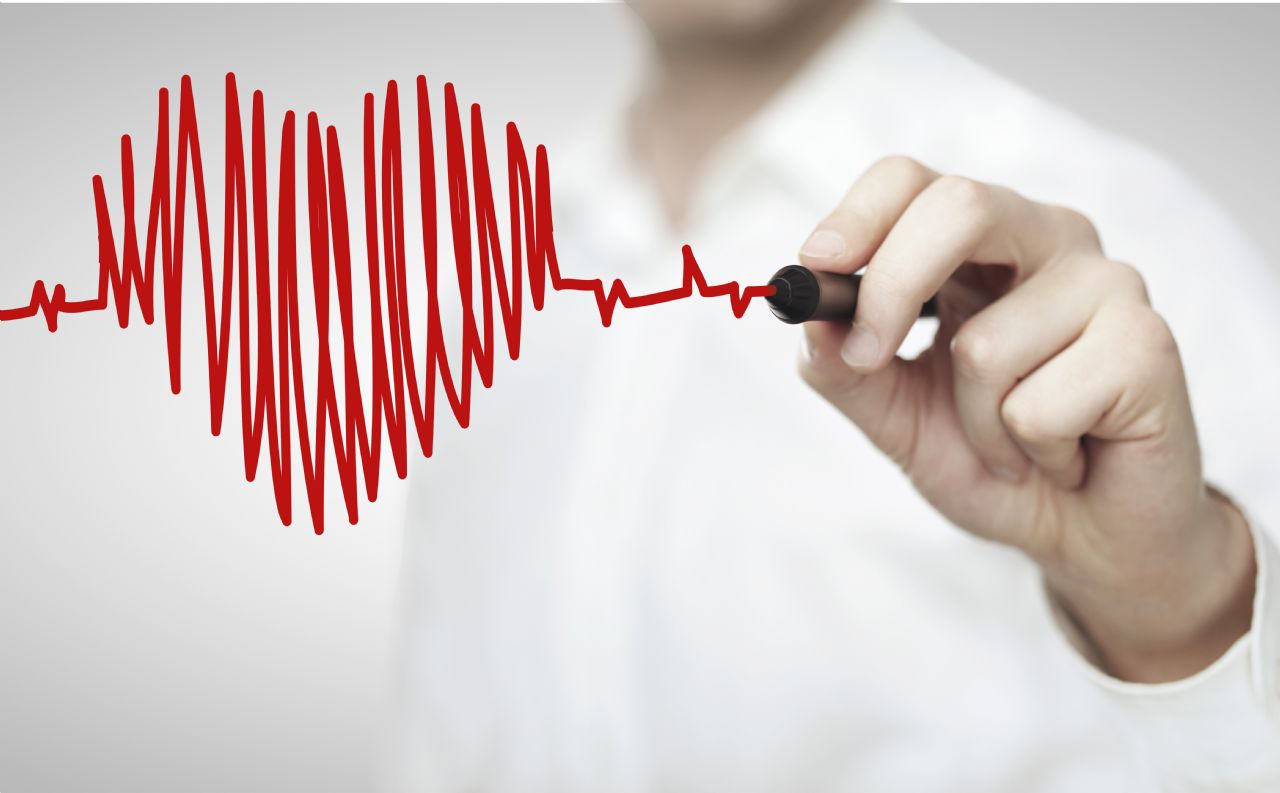 Здоровье и его составляющие
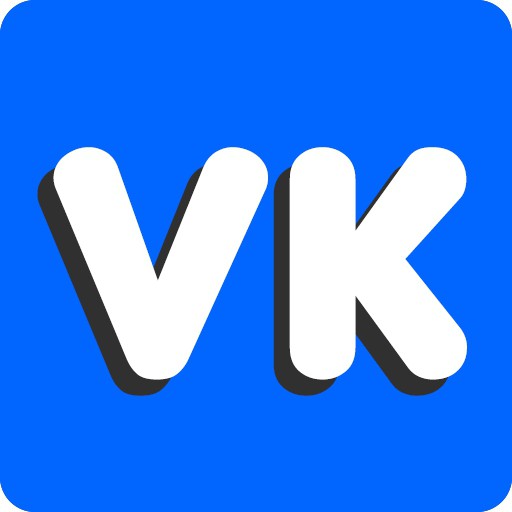 АВТОРИЗАЦИЯ
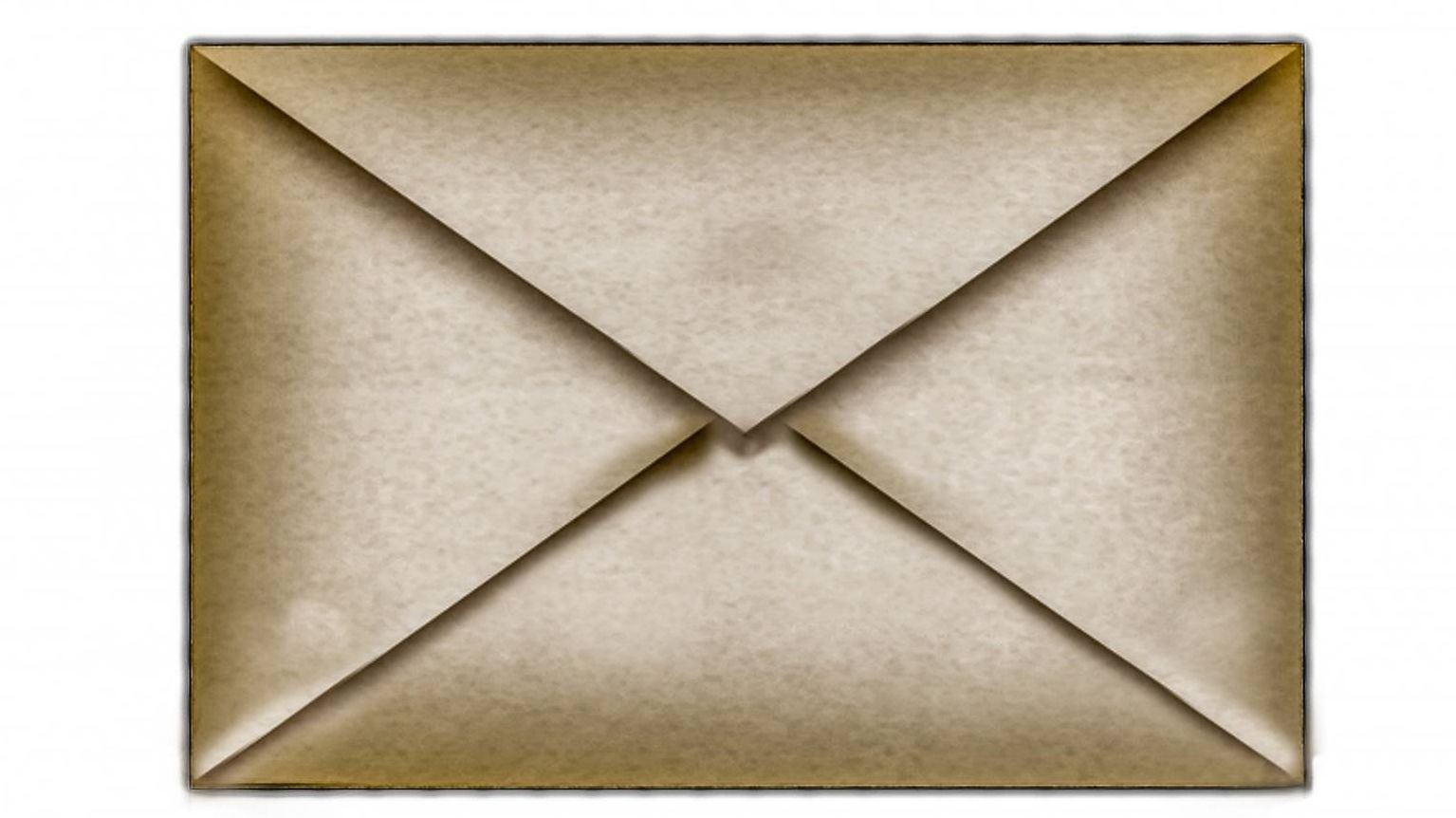 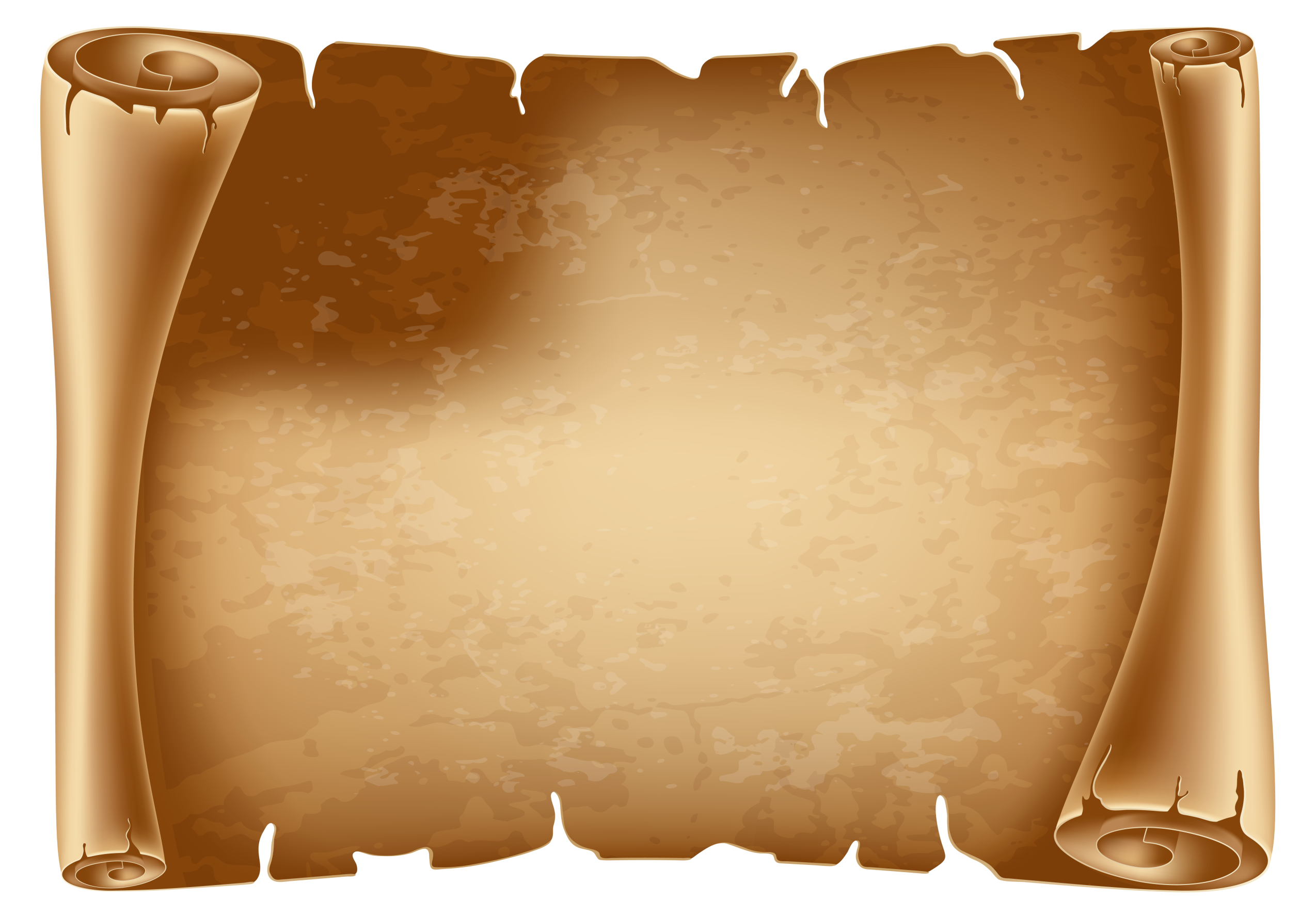 Админ
Ученикам 
9 класса

Приглашаем вас
принять участие в квест-игре
«ЗДОРОВЬЕ и его составляющие»
Чему мы научимся при прохождении квест-игры?
Изучим понятие «здоровье» и факторы, оказывающие на него влияние; научимся применять полученные знания на практике
Задания квеста:
Изучить понятие «здоровье».
Рассмотреть факторы, которые оказывают на него влияние.
Выполнить специальное задание.
Здоровье – это…
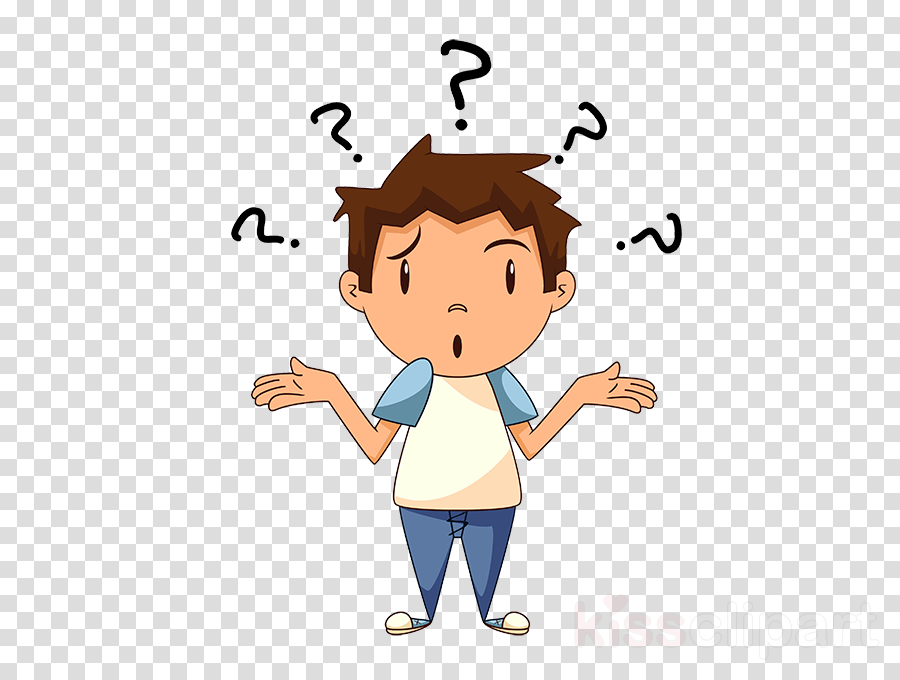 Здоровье – это состояние полного физического, душевного и социального благополучия, а не только отсутствием болезней и физических дефектов.
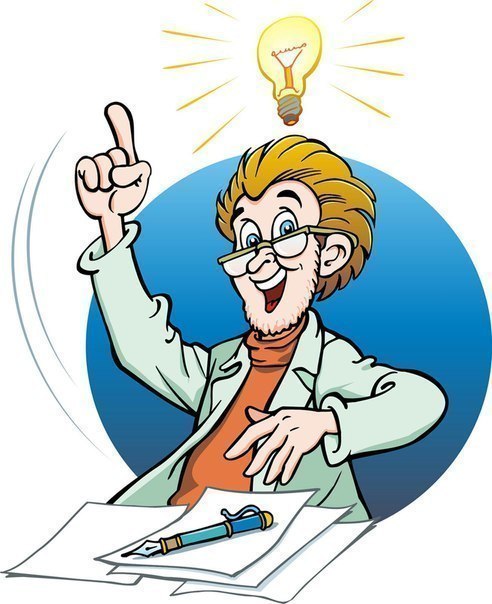 ЗДОРОВЬЕ
?
?
?
?
Что общего?
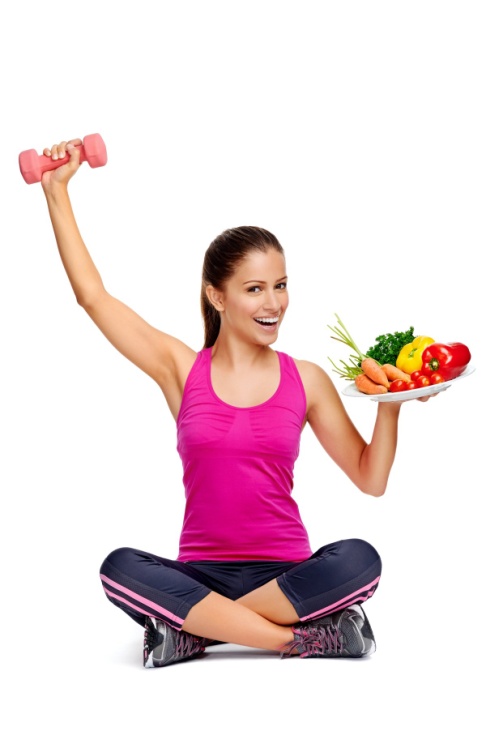 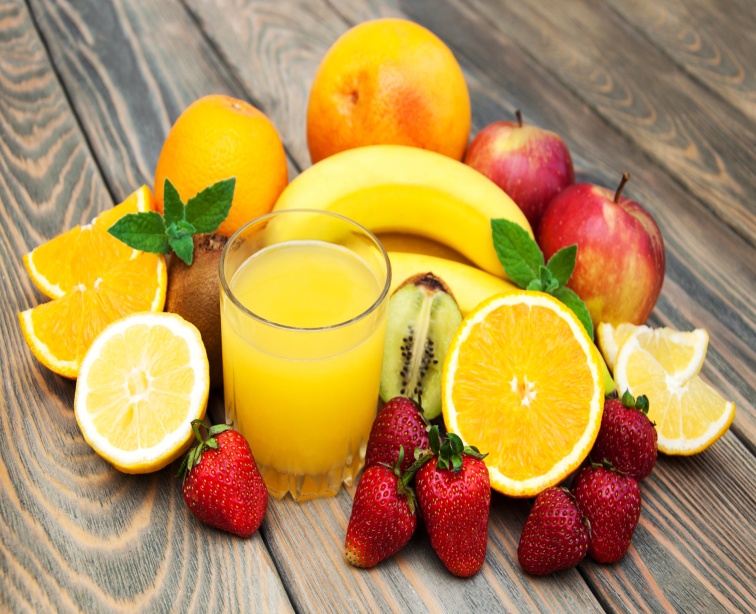 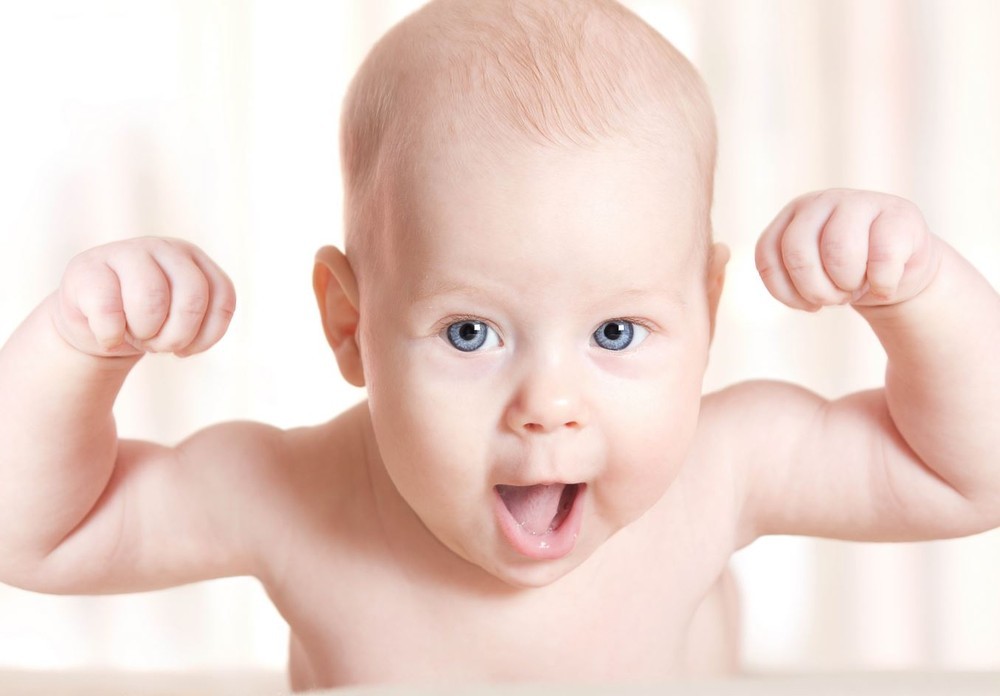 ЗДОРОВЬЕ
ЗОЖ
?
?
?
Отгадайте ребус
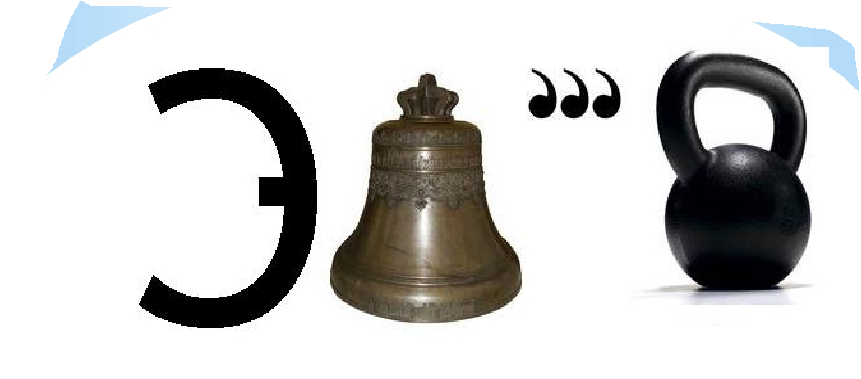 ЗДОРОВЬЕ
ЗОЖ
?
Экология
?
Найдите связь и определите: что это?
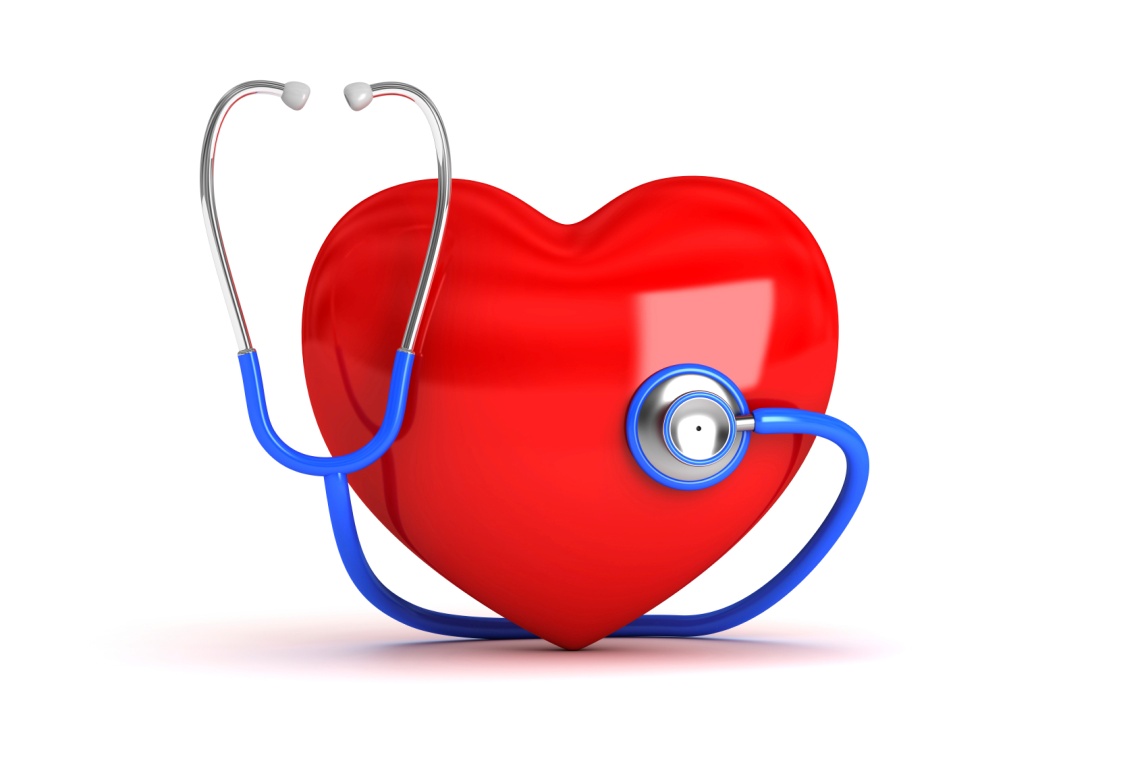 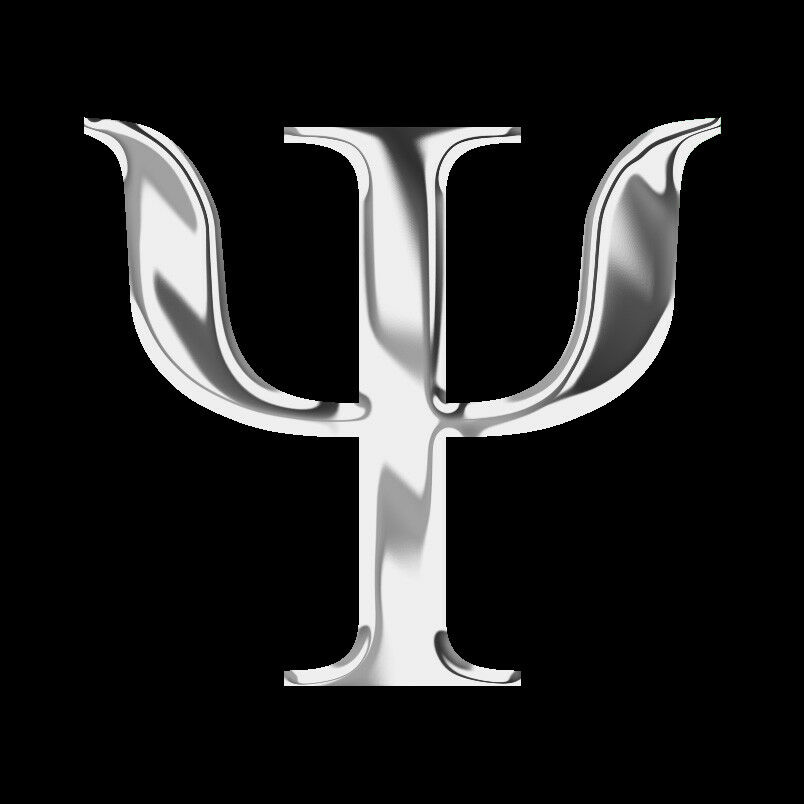 ЗДОРОВЬЕ
ЗОЖ
?
Психол. здоровье
Экология
Найдите связь и определите: что это?
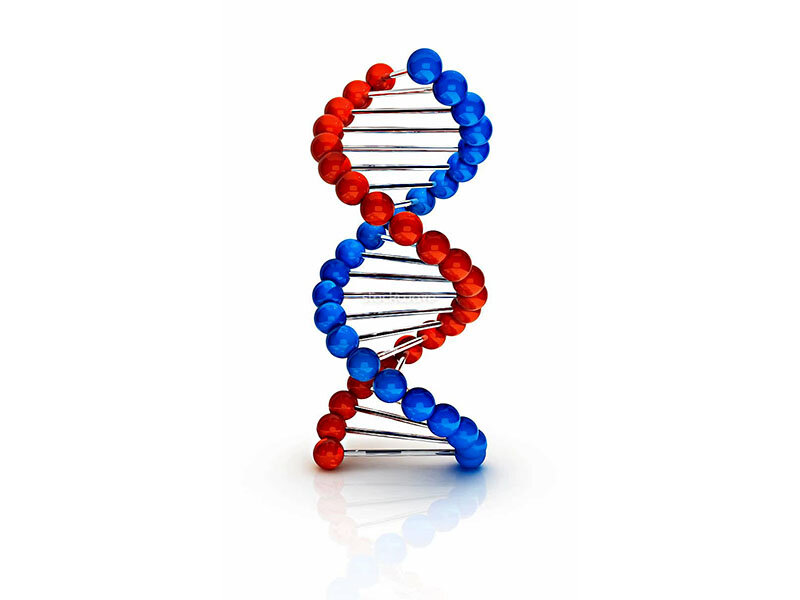 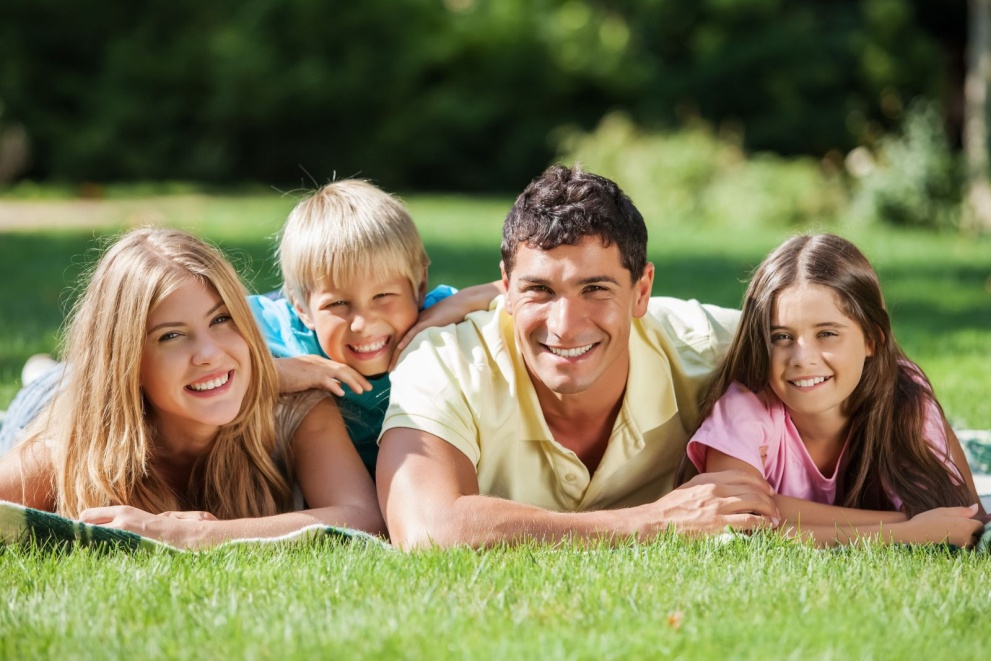 ЗДОРОВЬЕ
Наследственность
ЗОЖ
Психол. здоровье
Экология
Специальное задание
Обобщить полученные в ходе квеста знания и презентовать их
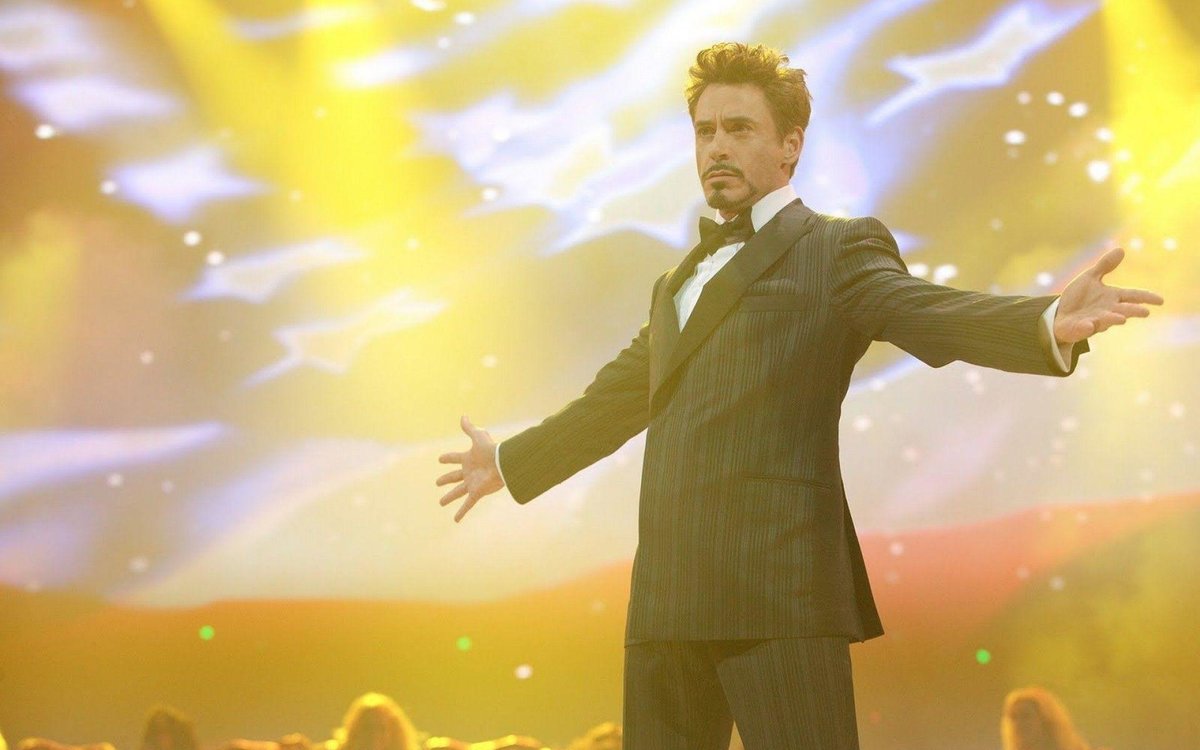 Вы успешно прошли квест!

Поздравляю!
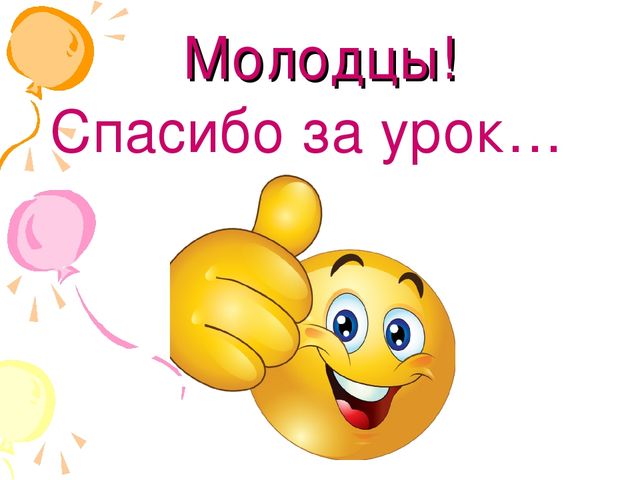